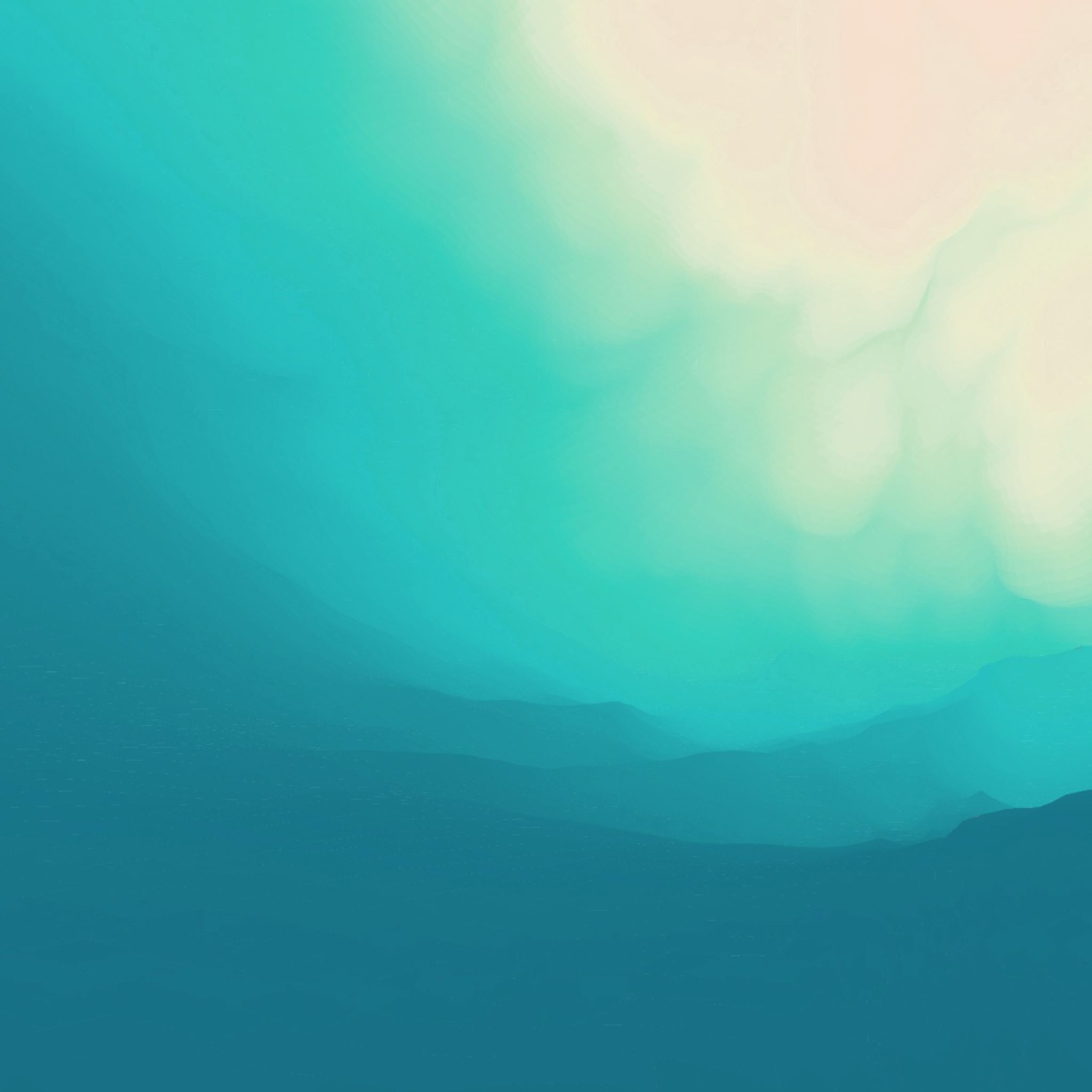 Přísudek
typy a synonymní konstrukce se zřetelem k slohovému užití

Kateřina Pokorová, NMgr. ČJ-NJ, 1. ročník
Didaktika českého jazyka II
Výukové cíle
Žák najde ve větě přísudek.
Žák dokáže určit druh přísudku.
Žák dokáže transformovat jednotlivé druhy přísudků mezi sebou, tam kde je to možné. Přitom odůvodní využití konkrétního typu v určité situaci (se zřetelem ke slohovému užití).
Cílová skupina: 8. třída
Žáci dostanou papírky s větami, kde jsou různé typy přísudků, a roztřídí je podle jejich struktury do jednotlivých skupin – to by mělo pomoct připomenout si, jaké typy přísudků máme. 
Poté, co žáci slovesa (podle svých znalostí/podle pocitu) rozdělí, měly by nám vzniknout šest skupin: 
přísudek slovesný jednoduchý, přísudek slovesný složený, přísudek jmenný se sponou, přísudek jmenný beze spony, přísudek analytický
Tyto skupiny by měli žáci umět rozeznat, říct, z čeho se skládají a pojmenovat je. Není potřeba znát pojem analytický přísudek, ale je třeba poznat, že jsou potřeba všechny jeho části pro celkový význam přísudku. Žáci by měli tento typ přísudku odlišovat od přísudku jmenného se sponou (kde máme pouze sponová slovesa).
Výuková situace č. 1
Zůstaneme věrni našemu ideálu.
Včera jsme pracovali pozdě do noci.
Náš tatínek je učitelem.
Ráda plavu.
Doktoři provedli kontrolu výsledků.
Začalo pršet.
Honza se stal lékařem.
Přestal soutěžit už před rokem.
Dali jsme se do pohybu.
Dědeček je nekuřák.
Budeš mu psát?
Byla na mě hodná.
Mladost – radost.
Mám o něj strach.
Přestali s námi spolupracovat.
Ještě provedu analýzu.
Pes – nejlepší přítel člověka.
Žáci dostanou jednotlivé věty, kde budou použity různé typy přísudku a pokusí se tento přísudek vždy nahradit jiným typem, aniž by se změnil význam. Měli by také poznat, kdy tato možnost vůbec není. 
U toho také zhodnotí, který typ přísudku jim přijde vhodný pro určitou situaci, popř. zda jsou oba typy zcela rovnocenné ve všech situacích => dělilo by se na sféru odbornou/administrativní a sféru prostěsdělovací, přičemž by se vzhledem k úrovni žáků (8. třída) nešlo v oblasti stylistiky až do detailů.
Výuková situace č. 2
Žáci v hodině fyziky prováděli experimenty. 
Vědci analyzovali výsledky experimentu.
Maminka měla strach o syna. 
Učitel kontroloval docházku. 
Celý národ choval naději při pomyšlení na budoucnost. 
Tatínek mu vždy dobře poradil. 
Petr nese zodpovědnost za tuto tragédii.
U soudu konečně padlo rozhodnutí. 
V této místnosti právě jednají odbory. 
Přístroj pracuje kvalitně. 
Jana měla opět nějaké námitky. 
Předseda sdružení položil otázku ohledně financování projektu. 
Petra chová vůči Aničce nedůvěru. 
Pepa udělal kotrmelec.